C12H22O11
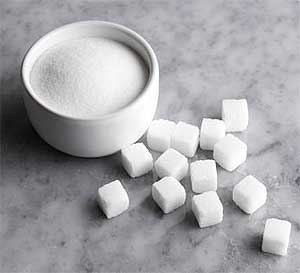 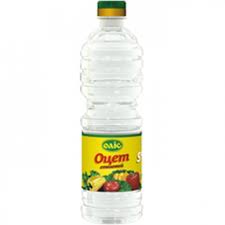 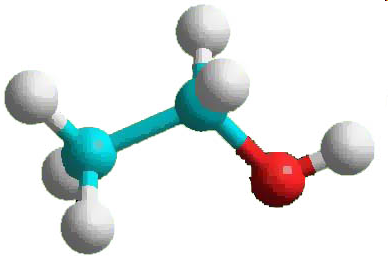 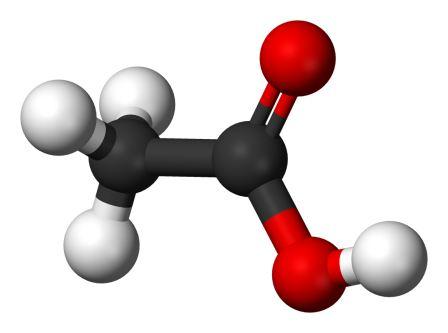 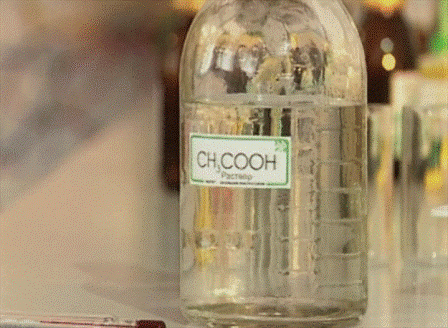 CН3СOОH
Лекція № 7 «Галогенопохідні вуглеводнів»
Лектор доцент кафедри хімії, канд. біол. наук Корнет Марина Миколаївна
План
Визначення.
Номенклатура.
Класифікація.
Способи одержання. 
Фізичні властивості.
Хімічні властивості. 
Застосування.
1,2 Галогенопохідні вуглеводнів
Галогенопохідними вуглеводнів називаються сполуки, в яких один або більше атомів Гідрогену заміщені атомом (атомами) галогену.
Залежно  від  будови  вуглеводневого  залишку  розрізняють  алкілгалогеніди  та  арилгалогеніди.
Галогенопохідні вуглеводнів утворюють гомологічний ряд з загальною формулою R – Hal, де R – вуглеводневий радикал, Hal – атом Галогену (F, Cl, Br, I), a R - алкільний залишок, який може бути як ациклічним, так і циклічним; може містити подвійний зв’язок або бензенове кільце.
Залежно від того, який галоген входить до складу сполуки, розрізняють фторо-, хлоро-, бромо- і йодопохідні. Існують сполуки, що містять в одній молекулі різні галогени.
Згідно з правилами IUPAC галогеновуглеводні розглядають як продукти заміщення вуглеводнів; відповідні  атоми  галогенів  указуються  в  префіксі.  У  разі  потреби  положення  атома  галогену позначають цифрою, наприклад:
3
1
2
2
1
3
4
H C  CH
Br
H C  CH
CH
CH
H C  CH
CH
Cl
3
2
3
2
3
3
2
2
Cl
2-Хлоробутан
Бромоетан
Прості алкілгалогеніди мають тривіальні назви, які складаються з назви вуглеводневого залишку та
1-Хлоропропан
H C  CH
CH
CH
назви галогену. Наприклад:
H C  CH
Br
3
2
3
3
2
Cl
Бромоетил
(етилбромід)
Хлоровторбутил
Всі вуглеводневі радикали ї галогени записують на початку назви в алфавітному порядку.
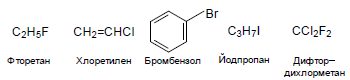 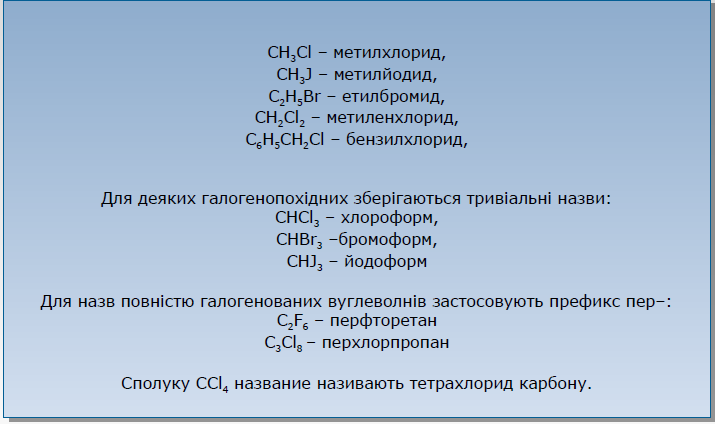 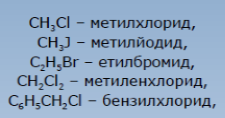 Ізомерія
Ізомерія галогенопохідних обумовлена не тільки розгалуженістю вуглецевого ланцюга, положенням подвійних і потрійних зв'язків, а й різним положенням галогену в сполуці.
3 Класифікація
а) від природи радикалу (R)
б) від розміщення атома Галогену
первинні   –
 
вторинні   –
третинні   –
в) За кількістю атомів галогену в ланцюзі розрізняють моно-, ди- та поліалкілгалогеніди.
4 Способи одержання
1. Взаємодія алканів з галогенами (Cl2, Br2, I2)
4 Способи одержання
2. Взаємодія алкенів з галогенами
3. Приєднання галогеноводнів (HBr, HCl) до алкенів згідно правила Марковникова
4 Способи одержання
4. Заміщення групи   –ОН в спиртах на галоген:
а)
б)
в)
г)
4 Способи одержання
5. Одержання ненасичених галогенопохідних вуглеводнів
6. Одержання ароматичних галогенопохідних вуглеводнів
5 Фізичні властивості
Фізичні властивості галогеноалканів залежать від природи атома Галогену та структури вуглеводневого радикала. Зі збільшенням атомної маси галогену й молекулярної маси вуглеводневого залишку зростають температура кипіння і густина.
Галогенопохідні мають більш високі температури кипіння, ніж відповідні незаміщені вуглеводні. Тому лише небагато з галогенопохідних вуглеводнів – гази, більшість з них за звичайних умов рідини або тверді речовини. Найменші температури кипіння мають фторо-, а найбільші – йодопохідні.
6 Хімічні властивості
Алкілгалогеніди – одні з найбільш реакційноздатних органічних речовин. Більшість реакцій цих речовин відбувається за участі атома галогену, тому хімічні властивості алкілгалогенідів значною мірою визначаються поляризацією зв’язку C−Hal. Атом галогену більш електронегативний, ніж атом Карбону, тому електронна пара зв’язку C→Hal значно зміщена до атома галогену. Внаслідок цього зв'язок поляризується і атом галогену має заряд δ-, а атом Карбону – заряд δ+. Природа галогену достатньо сильно впливає на реакційну здатність галогеноводнів, оскільки визначає поляризацію зв’язку С−Hal яка зменшується в ряду R−I < R−Br <R−Cl < R−F.
Для галогенопохідних алканів характерні реакції нуклеофільного заміщення. У результаті відбувається заміщення галогену на нуклеофільну частинку. Реакції, що відбуваються за таким механізмом, називаються реакціями нуклеофільного заміщення.
6 Хімічні властивості
Хімічні властивості галогенопохідних вуглеводнів зумовлені наявністю в їх молекулах сильно поляризованого   σ–зв’язку
1)
6 Хімічні властивості
2)
3)
6 Хімічні властивості
4)
5) Взаємодія з металами (утворення реактивів Гриньяра)
Реакції відщеплення (Е-реакції)
Застосування.
Багато галогенопохідних алканів використовуються в промисловому органічному синтезі як алкілуючі агенти. Рідкі галогенопохідні алканів є хорошими розчинниками. Найважливіші з них дихлорметан СН2Сl2. хлороформ СНСl3, тетрахлорид вуглецю ССl4, 1,2-дихлоретан СН2Сl–СН2Сl.
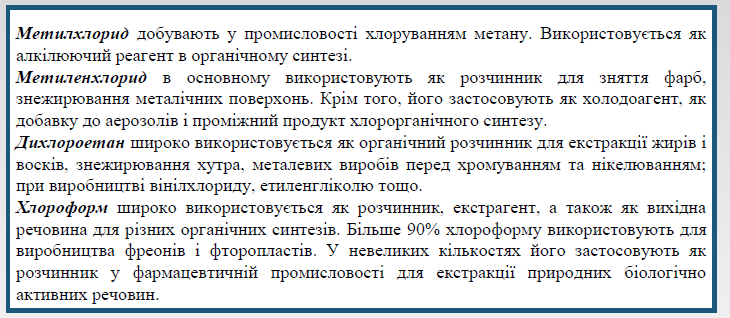 Вінілхлорід, полівінілхлорід.
Вінілхлорид (хлоретан) СН2=СНСl – технічно важлива галогенопохідна етилену. За звичайних умов вінілхлорид – це безбарвний газ, який переходить у рідкий стан при температурі –13,4°С. 
У промисловості вінілхлорид добувають двома методами: гідрохлоруванням ацетилену та окислювальним хлоруванням етилену. За першим методом ацетилен приєднує хлороводень при наявності каталізатора – солей Гідраргіруму (II):
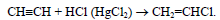 За другим методом на етилен одночасно діють хлором і киснем. При цьому відбуваються такі процеси: приєднання хлору до етилену з утворенням 1,2-дихлоретану, розкладання цього продукту з виділенням хлороводню і окислення хлороводню киснем:
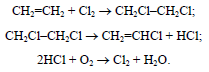 Сумарне рівняння реакції окислювального хлорування записують так:
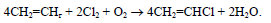 Важливою особливістю вінілхлориду є його здатність полімеризуватися з утворенням полівінілхлориду:
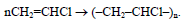 Полівінілхлорид – це білий твердий матеріал, який має високу міцність, хімічну стійкість і термостійкість. Його застосовують як конструкційний матеріал для виготовлення труб, деталей хімічної апаратури, електроізоляторів.
Пластмасу на основі полівінілхлориду можна зробити м'якою, добавляючи в неї пластифікатори. Пластичний полівінілхлорид – пластикат – йде на виготовлення плівки, клейонок, штучної шкіри.
З полівінілхлориду добувають синтетичне волокно – хлорин. Тканини з хлорину мають високу хімічну стійкість і є електроізоляторами.
Фторопохідні вуглеводнів і полімери на їх основі.
Фторовмісні органічні сполуки знаходять широке застосування, тому їх виробництво постійно зростає. Найважливіші методи добування фторопохідних вуглеводнів такі.
1. Фторування вуглеводнів молекулярним фтором F2 і деякими фторидами металів (АgF2, СоF3). Фтор дуже активний у реакціях, тому його звичайно розбавляють газоподібним азотом. Під час фторування, як правило, всі атоми Гідрогену в органічній речовині заміщуються на флуор, наприклад:
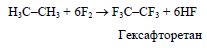 2. Заміщення на фтор галогенів у молекулах галогенопохідних з допомогою фтороводню:
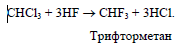 3. Приєднання фтороводню або фтору до ненасичених сполук:
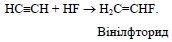 З фторпохідних вуглеводнів велике практичне значення мають фреони; це фторпохідні метану і етану. Ряд фреонів добувають з тетрахлорметану.
Фреони використовують як холодоагенти в холодильниках.
Фторпохідні ненасичених сполук застосовують для добування різноманітних полімерів.
Тетрафторетилен F2С=СF2 добувають під час нагрівання дифторхлорметану:
Під час полімеризації тетрафторетилену утворюється політетрафторетилен, технічні назви якого тефлон, або фторопласт-4:
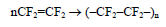 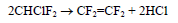 Політетрафторетилен має виключно високу хімічну стійкість. З тефлону виготовляють труби, підшипники, різні деталі хімічної апаратури. Застосовують і інші полімери на основі фторорганічних сполук. Технічно цінні властивості мають співполімери фторалкенів з алкенами. Співполімер тетрафторетилену з етиленом використовується для електроізоляції дроту, добування хімічно стійких виробів (труб, плівок).
Застосування галогенопохідних вуглеводнів (скласти схему самостійно)
Література:

Буря О.І. Органічна хімія: Вид. 30-тє, перероб. І допов. – Дніпропетровськ:  Січ: 2002. – 174 с. 
Органічна хімія: Навчальний посібник. / О. І. Новіков, С. Ю. Петрухін. – Х.: ФВП НТУ ―ХПІ‖, 2017. – 320 с.